Skechers Design Center and Executive Offices Project
Environmental Impact Report 

Planning Commission Hearing



July 18, 2017
CEQA Purposes
Disclose the significant environmental effects of proposed actions
Identify ways to avoid or reduce environmental damage
Consider feasible alternatives to proposed actions
Facilitate public participation
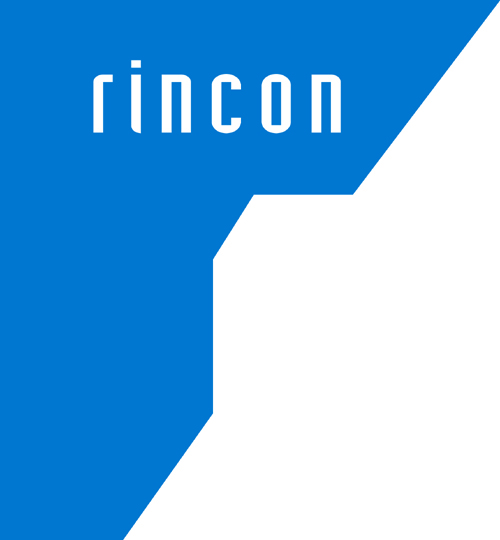 CEQA Environmental Review Process
City circulates Notice of Preparation (30 days)
City prepares Draft EIR
City files Notice of Completion
We are here
Public Review Period (60 days)
City prepares Final EIR
City prepares Findings
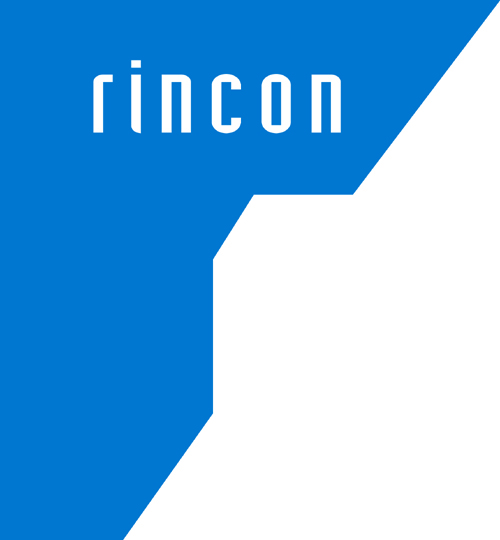 City makes a decision on the project
Hermosa Beach Site
2851, 2901, 3001, & 3125 Pacific Coast Highway  
Currently developed with new and used auto sales & repair facilities
All buildings currently vacant
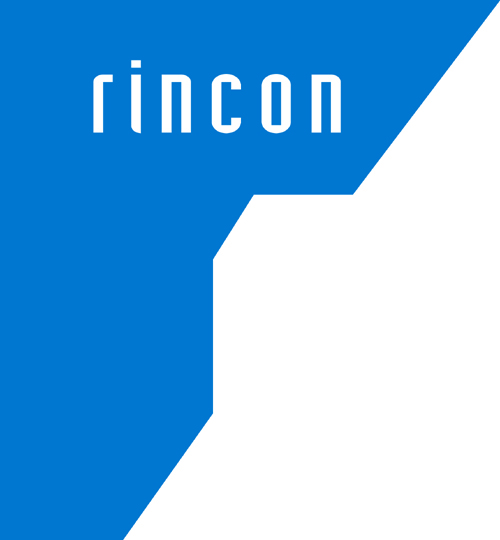 Manhattan Beach Sites
305, 309, 317 S. Sepulveda Boulevard; 1050 Duncan Avenue (west side of Sepulveda)
Currently developed with small commercial buildings; other buildings recently demolished
330 S. Sepulveda Boulevard (east side of Sepulveda)
Currently vacant; former car wash demolished
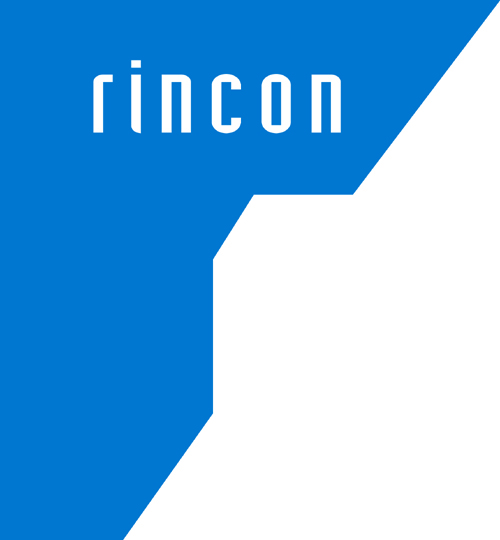 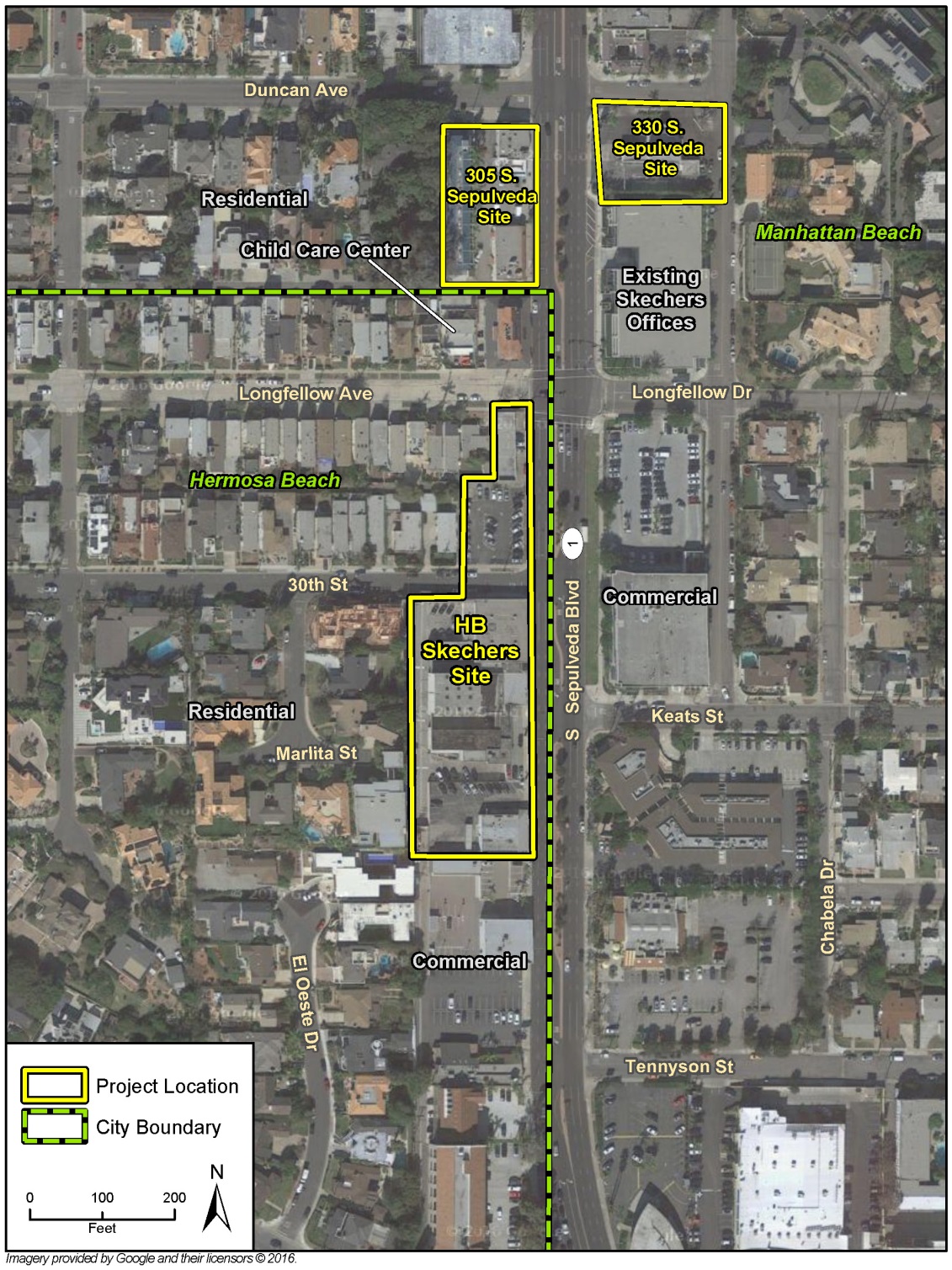 Development Sites and Surrounding Land Uses
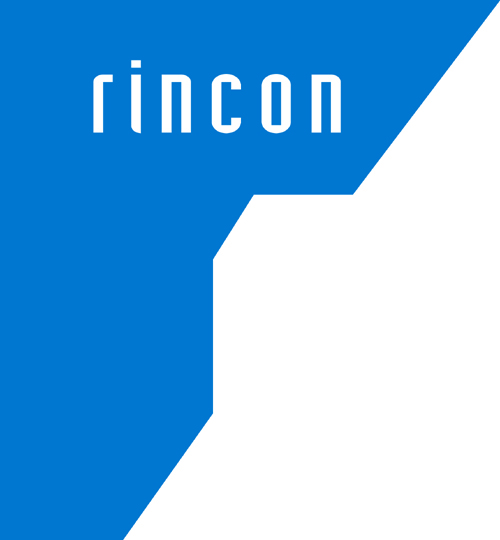 Hermosa Beach Component
Project Objectives
Develop a new Design Center to display Skechers shoes in modern state of the art showrooms in one location
Create facilities providing sufficient space for additional offices to meet current and future needs, as well as showrooms that would be used during conference events hosted by Skechers approximately twice per year
Maintain proximity to the existing Skechers campus and Los Angeles International Airport
Generate 655 new jobs in the cities of Hermosa Beach and Manhattan Beach.
Achieve LEED Gold Certification for all three project components
Create a consistent pattern of development along SR 1 that matches the existing Skechers campus and redevelops three underutilized sites
Hermosa Beach Requested Approvals
Certification of the Final EIR 
Lot Line Adjustments to combine four parcels into one lot on each side of 30th Street
Precise Development Plan
Administrative Use Permit for the outdoor patio
Parking Plan to account for buses and conferences, at the Design Center only
Vacation of the alley west of/behind 2851 SR 1 
Subsurface vacation of 30th Street or other entitlement to allow underground pedestrian tunnel between the two buildings
Construction and encroachment permits
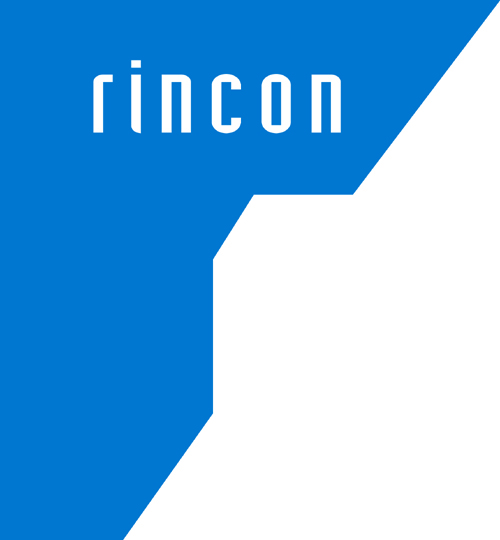 305 S. Sepulveda Component
330 S. Sepulveda Component
Manhattan BeachRequested Approvals
305 S. Sepulveda
Use Permit for development on Sepulveda Boulevard
Lot Line Adjustment to combine 3 lots into 1

330 S. Sepulveda
Use Permit Amendment for alteration of the existing building’s Use Permit
Lot Merger to combine 2 lots into 1
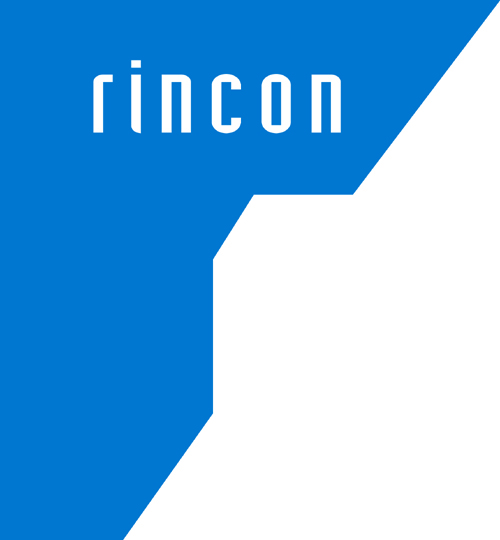 Photosimulation of Design Center
Hermosa Beach Site
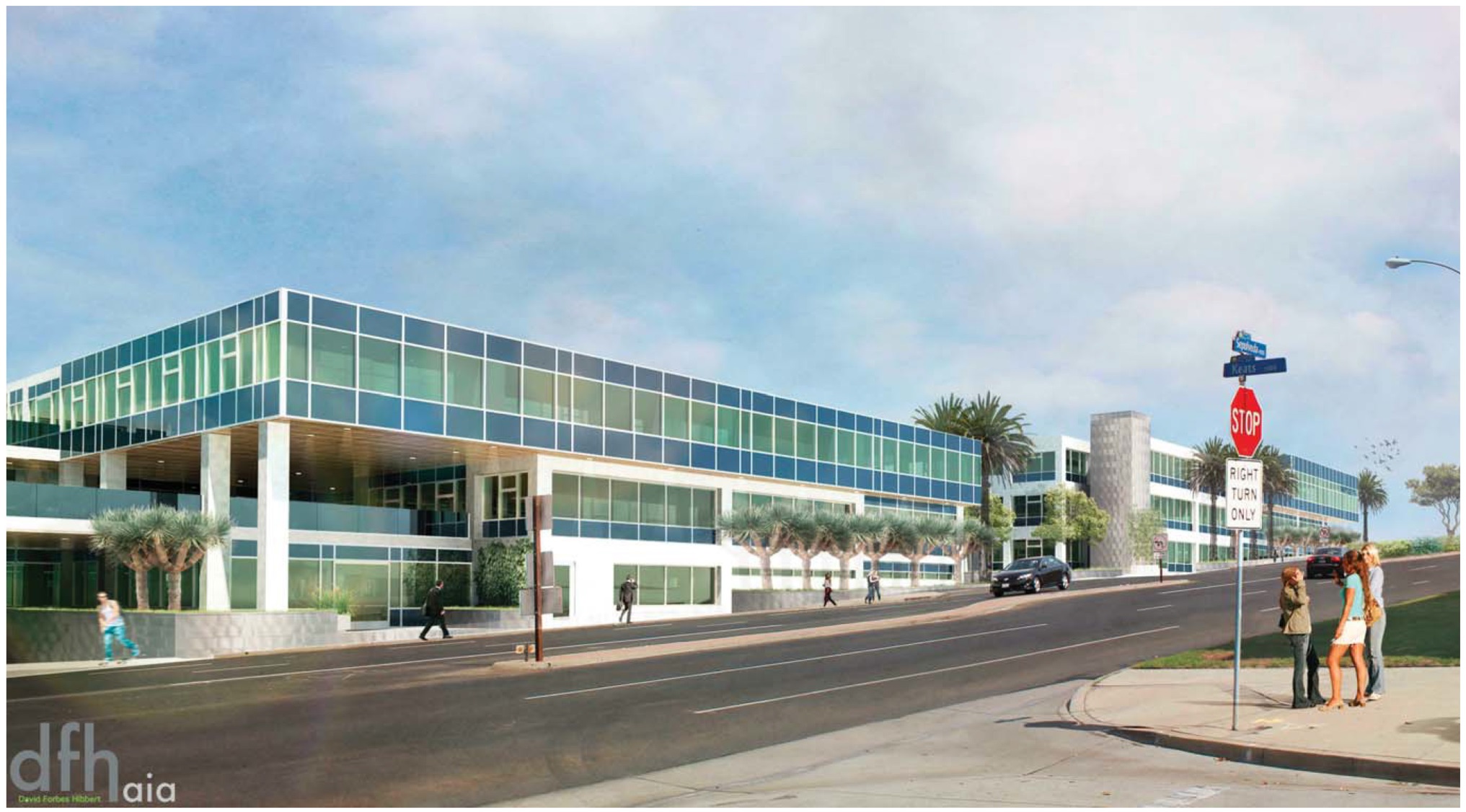 Issues Analyzed in the EIR
Aesthetics
Air Quality
Biological Resources
Cultural Resources
Geology
Greenhouse Gases
Hazards and Hazardous Materials







Land Use and Planning
Population & Housing
Noise
Transportation/Traffic
Utilities and Service Systems
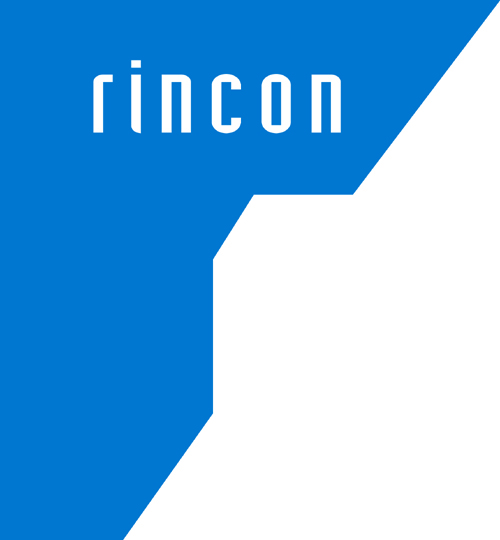 Red text indicates a significant and unavoidable impact.
Analysis Approach
Site-specific review of each project component
Focus on impacts to neighboring properties
Consideration of both temporary construction effects and long-term operational effects
Evaluation of overall effects of the three combined components
Evaluation of the three components in combination with other planned and pending (cumulative) development
Temporary Construction Noise
Noise exceeding ambient levels throughout construction at all three sites
Construction activity limited to allowable hours (8-6 in Hermosa Beach, 7:30-6 in Manhattan Beach)
Impact at Hermosa Beach site significant because of:
Exceedance of current 45 dBA Lmax standard
Long duration of construction (30 months)
Construction Noise Mitigation
On-site staging area to minimize off-site transportation of heavy construction equipment
Use the newest available power construction equipment with standard recommended noise shielding and muffling devices
Use of electrically-powered tools 
Use of temporary solid noise attenuation barrier that achieves the maximum sound attenuation feasible
Operation of equipment with closed engine doors and mufflers consistent with manufacturers’ standards
Non-automated telephone number for local residents and employees to call to submit complaints associated with construction noise
Scheduling of construction activities to avoid operating several pieces of equipment simultaneously
Temporary Construction Traffic
Significant impacts at
SR 1/30th Street
SR 1/Keats Street
SR 1/Tennyson Street
Greatest impacts during excavation (24 months)
Truck staging in front of construction sites limited to off-peak traffic hours
Further mitigation beyond standard construction management not available
Operational Traffic Impacts(x denotes a significant impact)
Traffic Mitigation
Combination of physical improvements and transportation demand management (TDM)
If all measures implemented, impacts reduced to less than significant
Traffic signals needed at 
SR 1/Duncan Avenue
SR 1/30th Street
SR 1/Keats Street
Caltrans approval needed, but unlikely for all three signals
Alternatives
No Project
Commercial Retail 
Consistent with C-3 & CG zones
185,566 sf of retail development (all three sites)
Reduced Project Size
Option A: Reduce all components by 14%
Option B: Remove coffee shop/reduce Design Center size
Alternatives (cont’d)
Commercial Retail
Substantially greater daily and PM peak hour traffic
Potential for significant air quality & GHG impacts
Would not meet project objectives related to developing a Design Center, providing sufficient space, or creating new jobs  
Reduced Project Size
Avoids significant traffic impact at one intersection (SR 1/Longfellow)
Other potentially significant traffic impacts remain
Incremental reduction in other impacts
May not meet objectives related to meeting future space needs and creating jobs
Alternatives Considered, but Rejected
Signalization of SR 1/Keats Intersection
Restriction of Access to SR 1
Ground Level Parking between Skechers and Residences 
Larger Setback between Hermosa Beach Component and Residences
No 30th Street Access to Hermosa Beach Parking Structure
Pedestrian Bridge Across SR 1
Phasing Construction
Further Reduced Project
Alternative Site
EIR Schedule
8/15/2017 – End of Draft EIR comment period
August-October 2017 – City/consultant team prepares Final EIR
Responses to comments on Draft EIR
Mitigation Monitoring Plan
November 2017 – January 2018 - Hearings on Final EIR and project
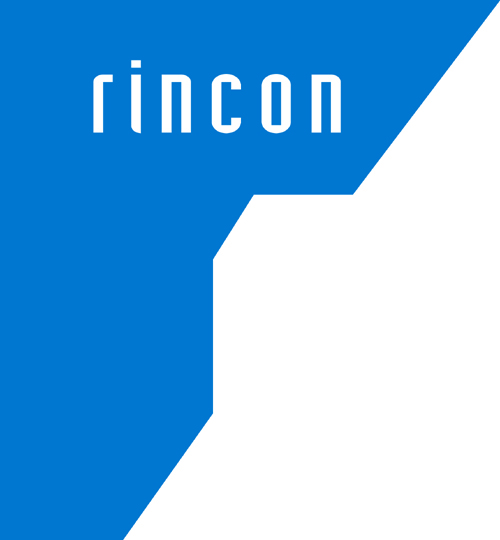 Questions?
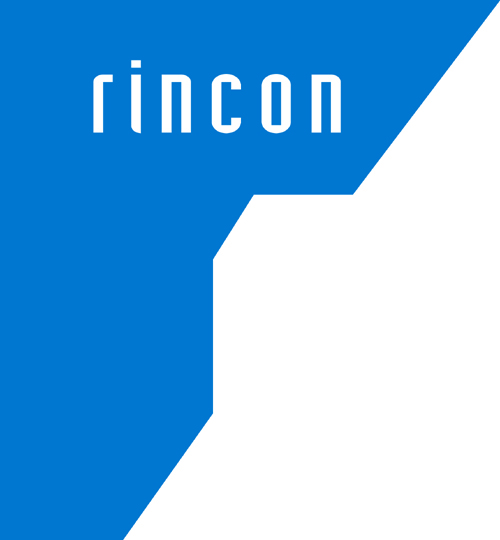